Portadas para Artes
Nombre: ……………….
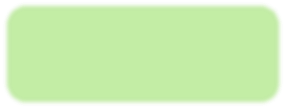 Autora: ……………….